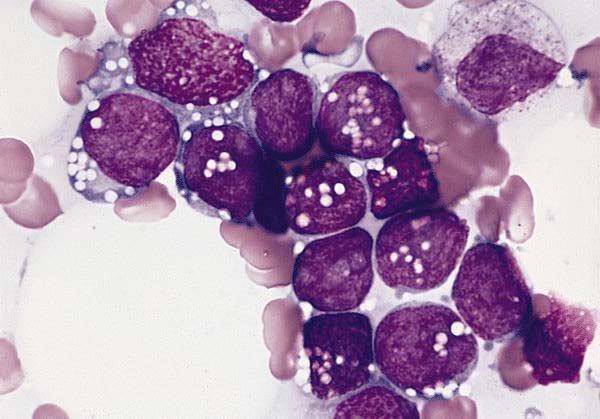 Linfoma de Burkitt. Biopsia
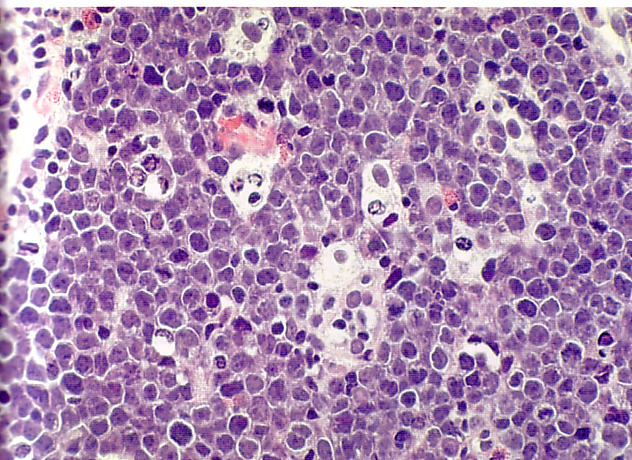 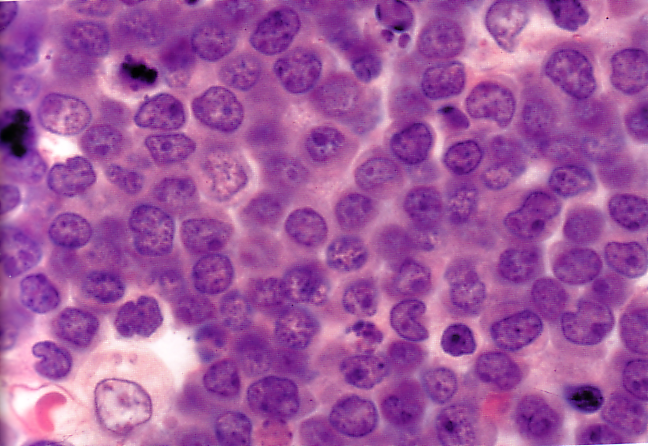 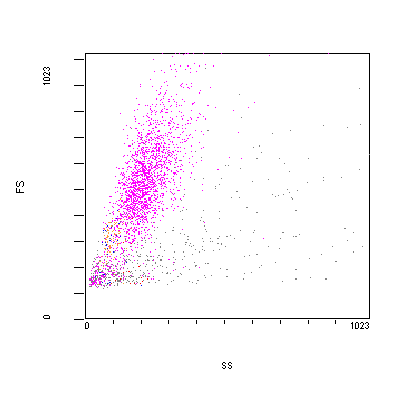 Inmunofenotipo
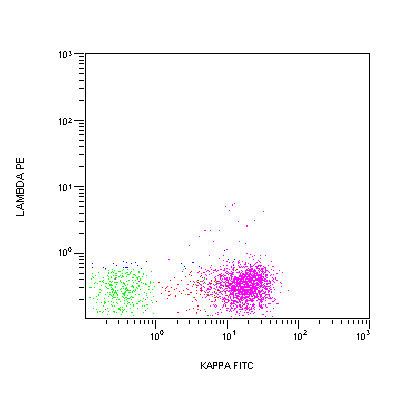 Positivo     	Negativo

    CD20, CD79a	     TdT
    CD10, Bcl-6	     CD34
    Ki67		     Cit μ        
    sIgM
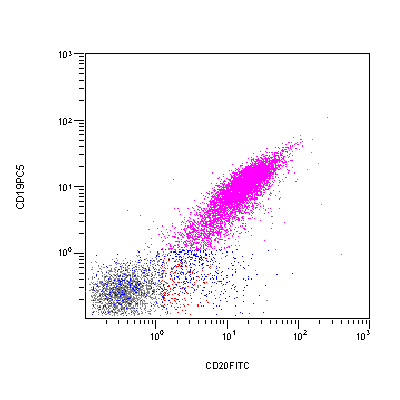 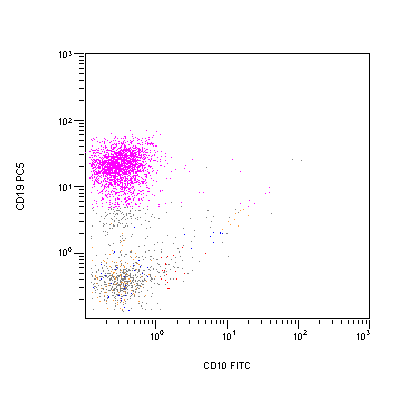 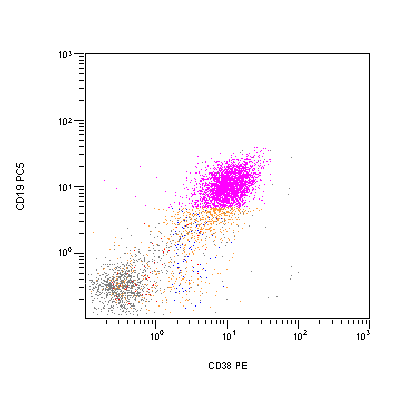 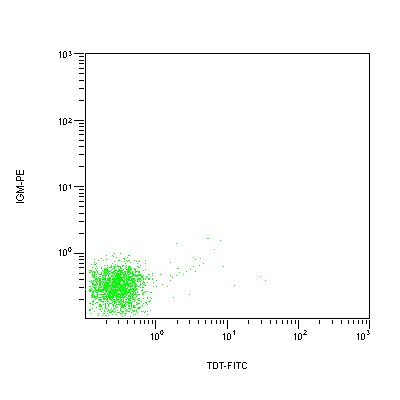 Inmunohistoquímica
CD20
BCL6
Ki67
BCL2
Genética
t(8;14) (q24;q32)    C-MYC-IgH (80% casos)
t(2;8) (p12;q24)      C-MYC-kappa
t(8;22) (q24;q11)    C-MYC-lambda
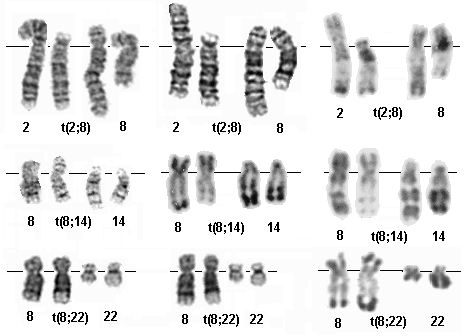 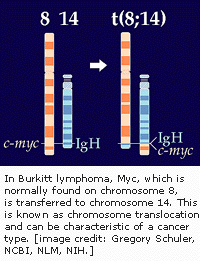 Citogenética convencional y FISH
C-MYC
t(8;14) [t(2;8), t(8;22)]
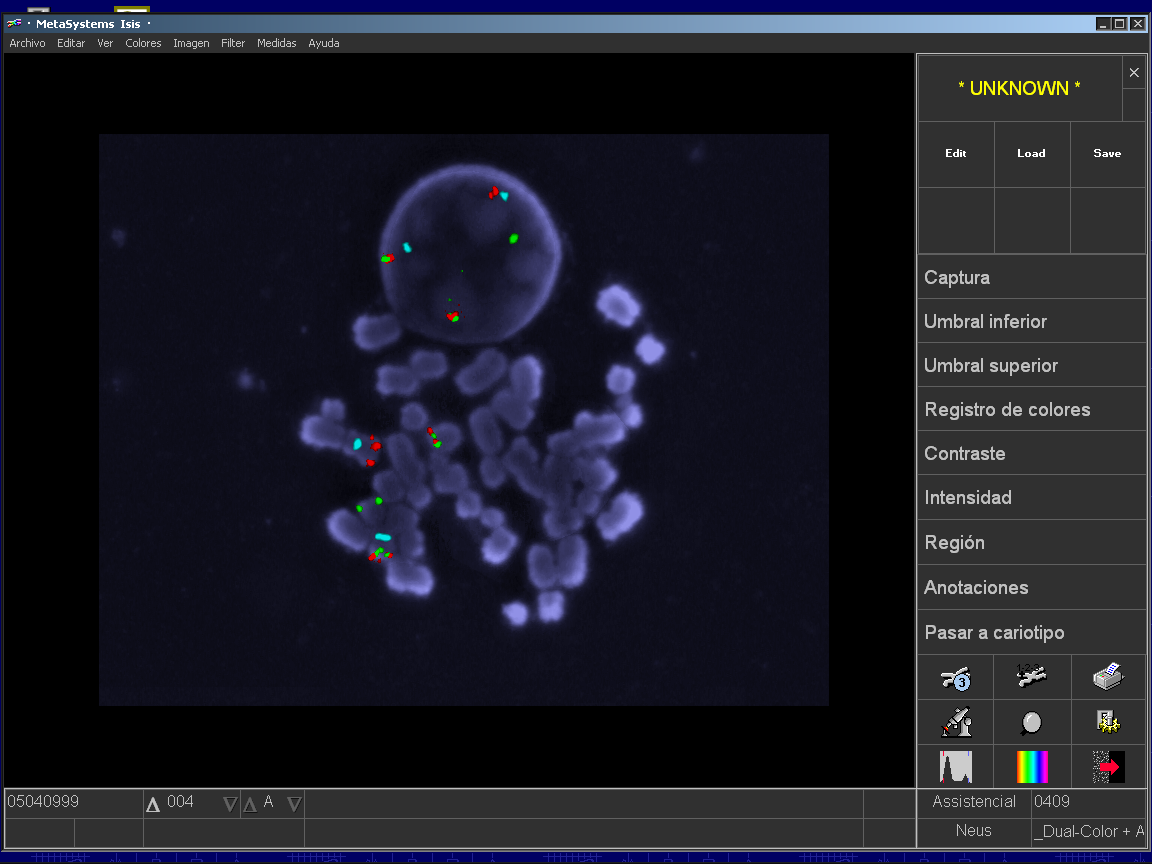 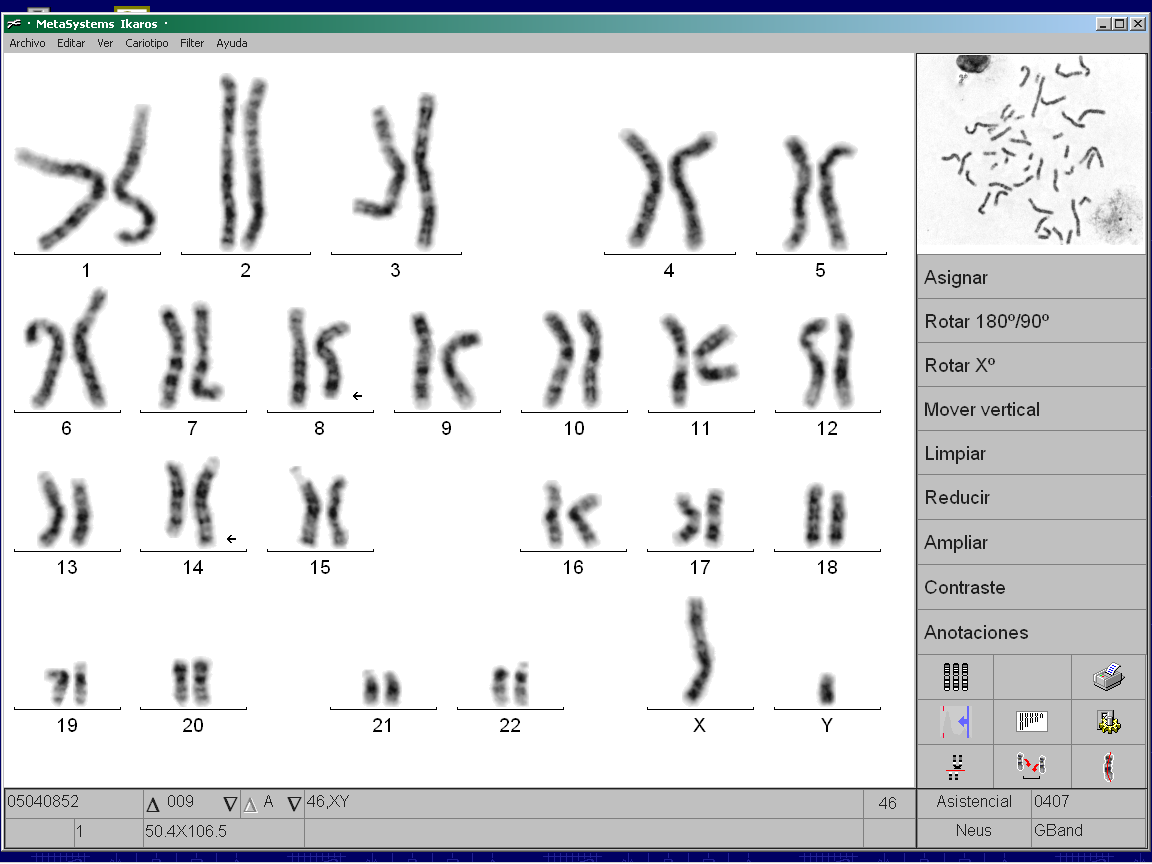 LSI c-MYC
LSI IgH
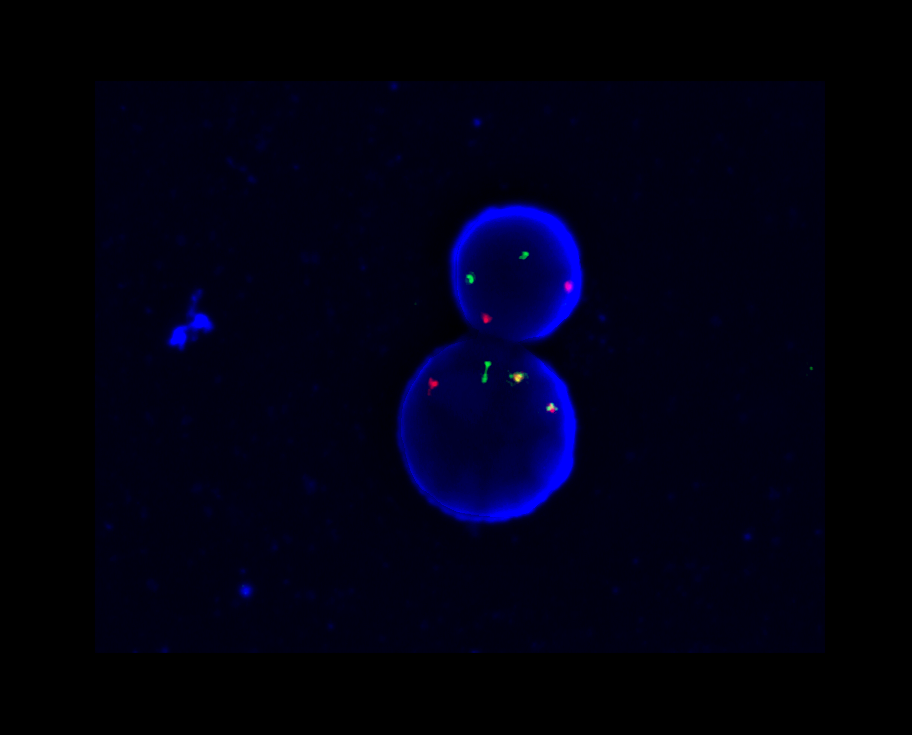 IgH/c-MYC